Welcome to the “Shop Before You Drop” Quiz
A presentation by the
	Funeral Consumers Alliance of Arizona
1.
The Funeral Consumers Alliance of Arizona
Non-profit, non-sectarian, mostly volunteer-run consumer educational association
National organization, Funeral Consumers Alliance, has over 70 affiliates nationwide

Link: http://FCAAZ.org/   or www.funerals.org
2.
The average “traditional” funeral  in the United States costs upwards of:
$22,000
$11,000
$7,200
$5,600
$2,100
3.
Embalming is required in Arizona.
True
False
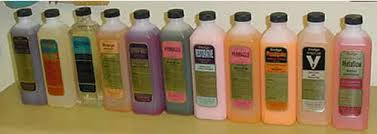 4.
You have the right to choose only the funeral goods and services you want (with  some exceptions).
True
False
5.
You can get a casket from:
A funeral home
Costco
Walmart
Online
All of the above
6.
It is always best to pre-pay for funeral services.
True
False
5.
Funeral or memorial services can be held:
In a place of worship

In a funeral home

Any place you can 
	have a wedding
D.  All of the above
6.
The only meaningful funeral is one that:
Meets the needs of those remaining

B.  Puts the entire family in debt

C.  Is just what the 
      deceased person 
	 wanted
7.
The best way to choose a funeral home is to:
Use the one that is closest to the place the person died

Use the one owned by that 
	guy you know . . . 

Use the one whose ethics 
	and prices match your needs

D. Use the one with the fanciest ad in the yellow pages
8.
Why do families spend “too much” on funerals?
To prove how much they loved the deceased

Fear of being perceived as different or cheap

Legal misinformation

“Hard sell” by a funeral director

Poor family planning

All of the above and more
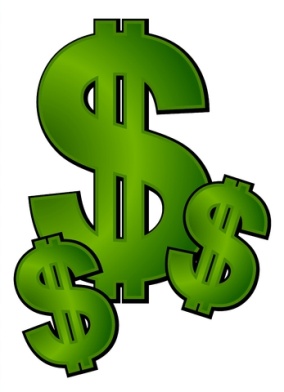 9.
Metal caskets are better than any other kind.
True
False
10.
Only urns sold by funeral homes can be used to keep cremated remains.
True
False
11.
“Green” burials  are less expensive and ecologically better than a traditional burial.
Always
Never
Depends on what you mean by a 
	“green” burial
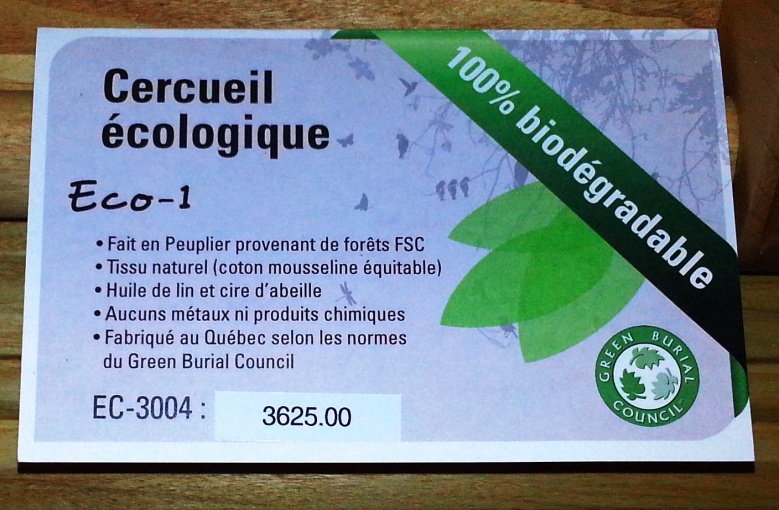 12.
13.
The Funeral Consumers Alliance of Arizona
Non-profit, non-sectarian, volunteer-run consumer educational association
National organization, Funeral Consumers Alliance, has over 70 affiliates nationwide

Link: http://FCAAZ.org/   or www.funerals.org
14.
Our Mission
“Educate consumers,  
	and to establish, promote, and protect their rights, 
	both directly and in support of member organizations,
	in the planning and purchase of funeral and memorial arrangements.”
From FCA-AZ website, http://FCAAZ.org/.
15.
Objective Advice
 Knowledgeable staff and volunteers not in the business of selling funeral services
Benefits of Membership
Dignity
Learn about dignified alternatives to excessive funeral displays
…including natural after-death care and natural burials

Knowledge and Confidence as an Educated Consumer
Receive more for your funeral dollar
Avoid unnecessary expenses
Choose services with knowledge of your consumer rights
16.
Savings
Member-only pricing at
	contracted funeral providers
--  Price comparison surveys
	
Security
Convenience of pre-planning without risks of pre-payment


Peace of Mind
Discuss an important topic with family or friends while you are still healthy


Caring: A Final Gift
Spare next-of-kin the stress of making difficult decisions during time of grief
Benefits of Membership
18.
Funeral Planning Kit

Vital Statistics planning forms

Optional organ/body 
  donation information forms
Members  receive
Optional informative pamphlets

Invitation to FCA-AZ member events

Directory listing over 70 Affiliates nationwide

Subscription to our Newsletters and E-Newsletters

Right to elect Board of Directors for FCA-AZ

Pre-Planning can mean greater Peace of Mind
19.
Funeral Consumers Alliance of Southern Arizona
2221 E Broadway Suite #106, Tucson, AZ 85719-6030 
Hours: Monday-Friday, 8:30am to 12:30pm
Phone: (520) 721-0230 
Fax: (520) 306-4939 
Email: FCAofAZ@gmail.com
20.
Thank you for attending “Shop Before You Drop”!
A presentation by the

Funeral Consumers Alliance 
of Arizona
References for Images
1. Tombstone generated by D. Repp. http://www.jjchandler.com/tombstone/download.php.
2. Kennedy Funeral, Nov. 25, 1963.   http://www.traditioninaction.org/Cultural/A048cpCivility_Funeral_3.htm.  
3. General Price List Sample from Adfinity. http://www.adfinity.net/general-price-lists#jp-carousel-892. 
4. Photograph by D. Repp.  Cooperative Funeraire des Deux Rives, Quebec, October 7, 2012. 
5. Glasses, pen, and paper. http://gejenest.tumblr.com/prepaid-funeral-plans. 
6. Drive Thru Funeral Home. http://www.trinity.edu/mkearl/funerals.html. 
7. Wordle. Created May 16, 2013.  
8. Yellow Pages. http://www.markevanstech.com/2010/04/12/just-say-no-to-the-yellow-pages/. 
9. Dollar Signs. http://cruciansinfocus.com/2010/06/08/ongoing-property-tax-issues-topic-of-legislative-hearing-wednesday-on-st-croix/. 
Embalming fluids  http://embalming.net
11. Photograph by D. Repp.  Magog Casket Company, Magog, Quebec, October 4, 2012. 
12. Urns. http://www.perfectmemorials.com/blog/frugal-funerals-how-families-are-cutting-costs/.
13. Photographs by D. Repp.  Cooperative Funeraire des Deux Rives, Quebec, October 7, 2012. 
14. Time for Questions. http://my.spill.hollywood.com/group/bloodythumbspodcast/forum/topics/submit-questions-for-episode-131-of-bloody-thumbs. 
15-20. Images from website of Funeral Consumers Alliance of Arizona. http://FCAAZ.org/.